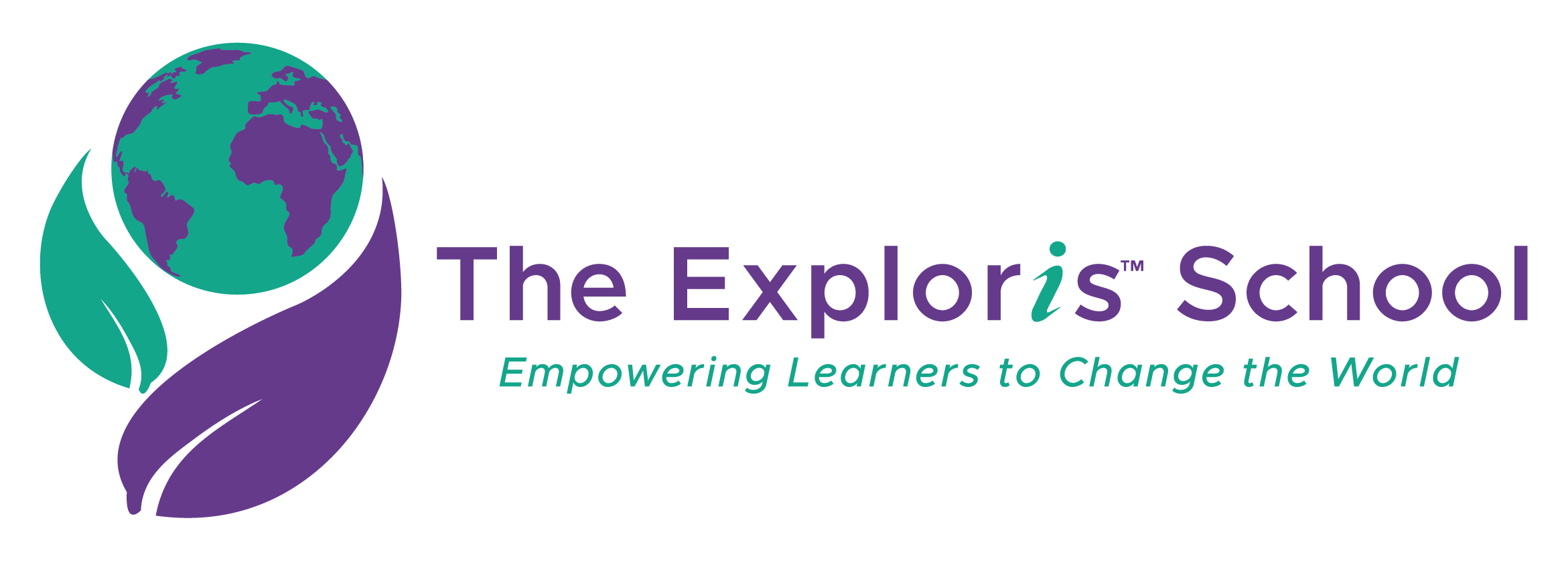 Building Transition Plan 2018-2019
Goal:  Single Grade, Co-teaching at all grade levels to prepare for new building model
K-5 = 2 crews per grade, 6-8 = 4 crews per grade
Crew teacher to student ratio 1:19 – exception rising 4th grade -21
Renovation needed at Elementary 
ModSpace quote $9,000 – for wall 5 wall removals and building of new classroom
3rd grade will move to the “new” classroom in ½ of the multi-purpose room
Additional Staff: , 2 Crew Teachers, 1 EC teacher for K-5, 1 Global Arts
Schedule equitable planning time for all grades K-8. 
Working on refining Global Arts schedule for K-8 
Evaluating Explorations model and parent volunteer capacity
New Layout  - K-2
2nd Grade
Work
Room
Bathrooms
EC
Closet
Book Room
1st Grade
Kindergarten
New Layout  - 3-5
All Purpose Room
Bath
room
Office
Storage
4th Grade
Art
3rd Grade
5th Grade
Bath
room
Work Room
Financial Impact